SIRCC Conference 2019
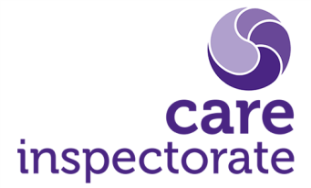 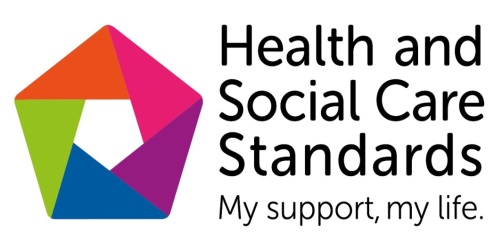 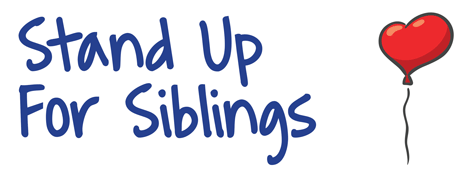 Young Inspection Volunteers
Supporting and promoting sibling relationships
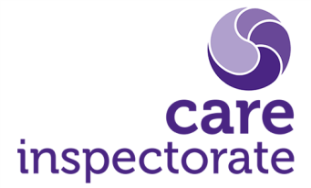 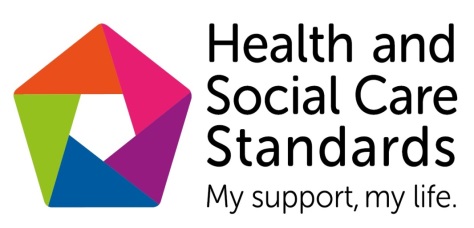 Background
Innovation fund
Young Inspection Volunteers-Level 7 HNC qualification-Connection and voice
Filming- skills and messages
Health and Social Care Standards-Across the lifespan
Chance to connect and collaborate- CELCIS, Independent Care Review and Stand up for Siblings
Introduce first film- discussion
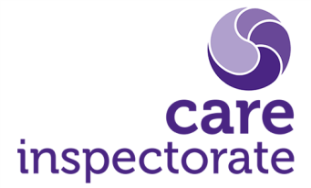 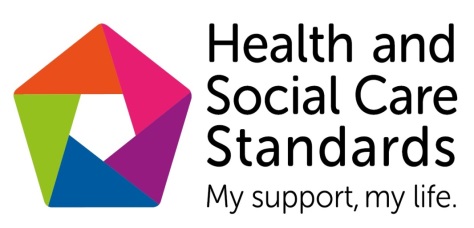 Siblings
Some of the words and phrases we came up with:
Sharing
Special Bond
Shared Experiences
Age gap becomes less important over time
Dramatic
Someone to turn to
Push Buttons
Connection
Stressful
Stranger
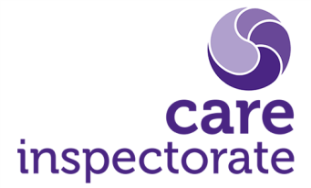 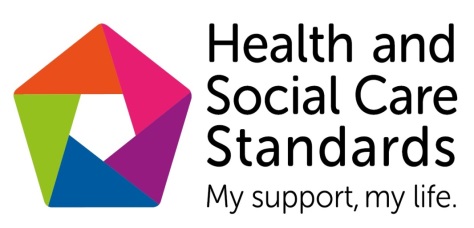 Siblings Matter
Enduring relationship.
Evolve and change.
Similarities and differences.
Important source of lifetime support, sense of self and identity. 
Build on strengths and support
2.13  If a decision is taken against my wishes, I am supported to understand why.
4.10  As a child or young person unable to live with my immediate family, I can live with wider family members alongside my brothers and sisters if I want this and where it is possible and safe.
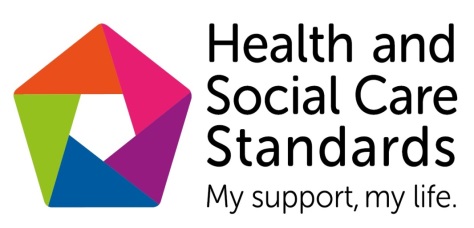 Discussion
Take some time to discuss the scenarios you have been given in small groups.



Share and discuss examples from your own practice of the success and challenges in supporting sibling relationships.
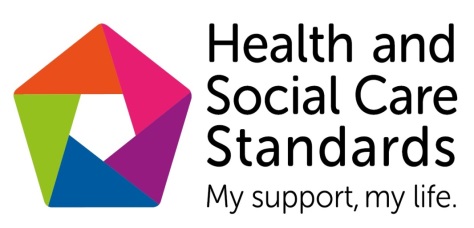 Next Steps
Moving Forward- Thomas